٠جادس اسيات والمعاهد المادة الثالثة والثلاثون
يتألف مجلس الكلية أو المعهد من :
-    العميد    رثيسأ ٠
-الوكتل.
-    رؤساء الأقسام ٠
ولمجلس الجامعة بناء عل اقراح مجلس الكلية أو المعهد وتأييد مدير الجامعة أن يضم إلى عضويته ثلاثة أعضاء عل الأكثر من هيئة التدريس بالكلية أو المعهد أو الكلية المناظرة من فروع الجامعة وهدد مدة
عضويتهم
ءصوث:ه اا ٠
المادة الرابعة والثلاثون
مع التقيد بإ يقضي به هذا النظام وغيره من الأنظمة وما يقرره مجلس التعليم العالي أو مجلس الجامعة لجص مجلس الكلية أو المعهد بالنظر في الأمور الني تتعلق بالكلية أو المعهد وله عل الخصوحس : ١ - إقبراح تعينن أعفاء هيئة التدريس، والعيدين، والمحاضمرين ،
وإعارتهم، وندبهم، وترقا تهم ٠
٢ - إقراح خطط الدراسة أو تعديلها هع التنسيق بين الأقسام . ٣ - اقزاح المناهج الدراسة والكتب المقررة والمراجع في أقام الكلية أو المعهد . ٤ ٠ تثجيع إعداد البحوث العلمية وتنسيقها بين أفام الكلية أو المعهد
والعمل عل نثرها -
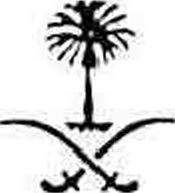 ٥ — إقرح مواعيد الامتحانات ووضع التنظيإت الخاصة بإجرائها . ٦ - إقزاح اللائحة الداخلية للكلية أو المعهد . ٧ - إقراح خطط التدرب والبعثات اللازمة للكلية أو المعهد . ٨ - إقزاح خطة النشاط اللامبجي للكلية. ٩ — البت في الأمور الطلابية الني تدخل في اختصاصه والتوجيه لمجلس الجامعة فيإ عدا ذلك.
١٠- النظر فيإ مجيله إليه مجلس الجامعة أو رئيسه أو نائبه للدراسة
وإبداء الرأي.
المادة الخامسة والثلاثون
يجتد مجلس الكلية أو المعهد بدعوة من رئيه مرة كل شهر عل الأقل ولايصح الاجتإع إلا بحضور ثلثي أعضائه وتصدر قرارته بالأغلبية المطلقة ألأصوات الأعضاء الحاقرين وعند التساوي يرجح الجانب الذي فيه الرئيس .
وتعتو قرارات المجلس نافذة ما ز يرد عليها اعزاقى من مدير الجامعة خلال حمسة عثر يوبا من تاريخ وصولها إليه وإذا ا<ص عليها أعادها إلى مجلس الكلية مشفوعة بوجهة نظره لدراستها من ٠جديد، فإذا بقي المجلس عل رأيه يجال القرار المعرض عليه إلى مجلس الجامعة لصت فيه في أول جلسة عادية أو استثنائية، ولمجلس الجامعة تصديز القرار أو تعديله أو الغاؤه وقراره في ذلك نهائي .
ولمجلس الكلية أو المعهد تثكيل لجان دائمة أومؤقتة من بين أعضائه اومنضهم٠